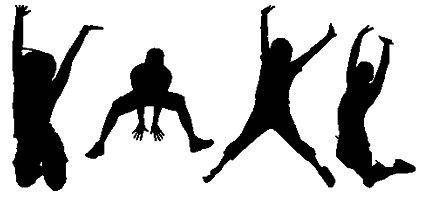 De juiste laag
Legt de verantwoordelijkheid (nog meer) bij de coachee
Altijd de goede laag
Nooit achteraf: wat wel oke maar…
NONONS
Vierde gesprek
We zitten in het vierde gesprek en Jet vertelt me dat ze haar man even niet kan uitstaan. Dat ze last heeft van zijn lakse gedrag en ook van het feit dat hij zaken niet goed regelt. En dat ze opziet tegen het zoveelste gesprek hierover.
Wat wil je hiermee, vraag jij als coach.
Weet ik niet zegt ze
Zullen we….. gaan doen(op presenteerblaadje)
NONONS
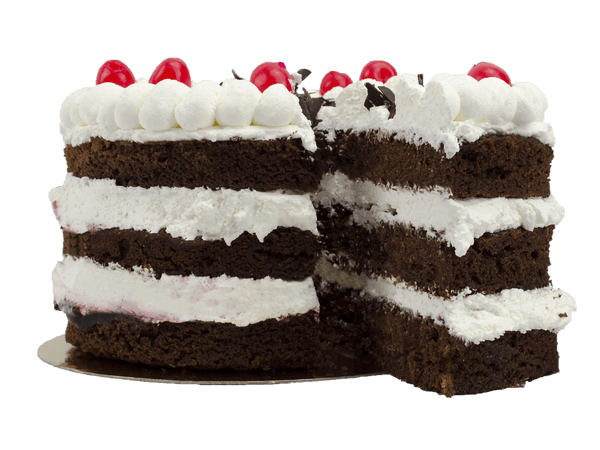 Op welke laag werk je?
Bewustwording
Van patronen in hier en nu of verleden

Wil je je bewuster worden van deze situatie?
Actie
Voorbereiden op actie en actiestappen

Wil je kijken wat je hieraan kan doen?
Acceptatie
Van de situatie

Wil je kijken hoe je de situatie meer kan accepteren?
Vaardigheden
Hoe je het doet

Wil je kijken hoe je dit kan 
doen?
Aanbod
Rode draad in meerdere situaties of minutieus op 1 situaties ingaan
Aanbod
Alles wat de coachee bedenkt(iets doen, quote, zin)
Aanbod
Het al een keer doen
(gesprek, sollicitatie, presentatie)
Aanbod
Alles wat de coachee bedenkt
NONONS
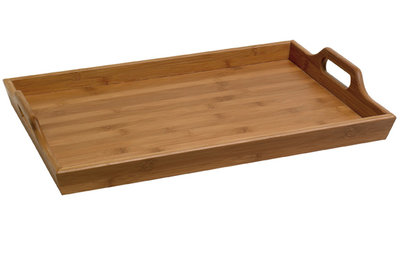 Wat bied je Jet?
Bewustwording: Wil je je verder bewust worden waarom hij je zo raakt of wat maakt dat je zo tegen het gesprek opziet?
OF
Acceptatie: wil je samen kijken hoe je hem of het gevoel wat je hebt wat meer kan accepteren
OF
Vaardigheden: wil je het gesprek eens oefenen dat je kan gaan voeren met hem
OF
Actie: wil je kijken wat je hiermee kan doen? Welke stappen je kan zetten om dit op te lossen?
NONONS
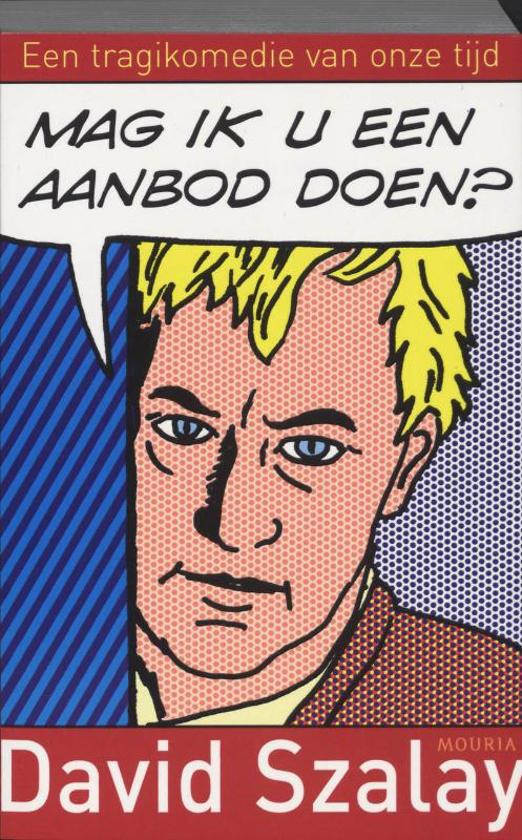 Wat bied je aan Marie en Steven?
Marie zegt: ik word steeds zo emotioneel als ik in gesprek ben over mij salaris. Ze zegt steviger te willen worden
Steven heeft stress en wil het rustiger aandoen. Dit lukt hem echter niet omdat hij nog steeds teveel ja zegt tegen verzoeken
NONONS
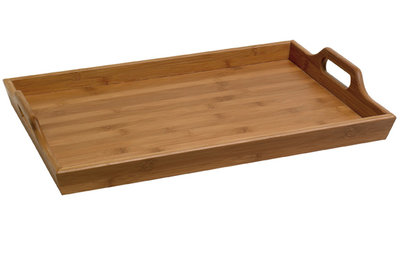 Wat bied je Marie?Marie zegt: ik word steeds zo emotioneel als ik in gesprek ben over mij salaris. Ze zegt steviger te willen worden
Bewustwording: Wil je je verder bewust worden wat maakt dat je zo emotioneel wordt? 
OF
Acceptatie: wil je kijken hoe je je emoties wat meer kan accepteren? 
OF
Vaardigheden: wil je het gesprek eens oefenen en kijken hoe je steviger kan staan? 
OF
Actie: wil je kijken wat je hiermee kan doen? Welke stappen je kan zetten om dit op te lossen?
NONONS
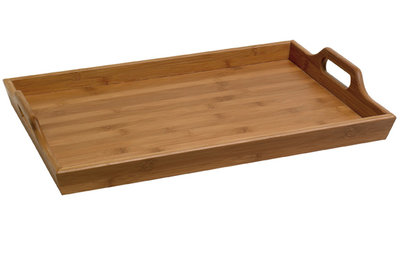 Wat bied je Steven?Steven heeft stress en wil het rustiger aandoen. Dit lukt hem echter niet omdat hij nog steeds teveel ja zegt tegen verzoeken
Bewustwording: Wil je je verder bewust worden wat maakt dat je het zo druk hebt of wat maakt dat je geen nee zegt? 
OF
Acceptatie: wil je kijken hoe je je dit (tijdelijk)kan accepteren? 
OF
Vaardigheden: wil je eens oefenen met nee zeggen?
 OF
Actie: wil je kijken wat je hiermee kan doen? Welke stappen je kan zetten om dit op te lossen?
NONONS
Valkuilen
Een favoriete laag aanbieden, waardoor stagnatie kan ontstaan
Kiezen voor je coachee, vanuit je eigen stuk en overtuigingen
Angst voor een laag, deze niet bieden omdat je ‘geen oefening weet’
Bij bewustwording te snel het verleden aanbieden
NONONS
Soms bedien je de coachee juist niet
De coachee de steeds hetzelfde wil(uit vermijding): dit benoemen en opperen dat juist niet te doen
Aan de hand van verandermodel iets opperen(start: bewustwording en tegen eind actie of acceptatie) 
NIET ALTIJD 4 LAGEN AANBIEDEN!
NONONS